Fiduciary Fees
Pension and Fiduciary Service
September 2018
[Speaker Notes: Course Description:

The purpose of this lesson is to provide trainees with the applicable skills necessary to apply existing knowledge of VA policy on fiduciary fees using VA systems to process fiduciary hub casework.

This is a lesson on documenting fiduciary fees in VA systems and live demonstration will occur throughout training.]
Objectives
Recall VA fiduciary fee policy
Demonstrate how to document fees in BFFS
Discuss reasons to document fee on paper
Explain proper notification procedures
2
[Speaker Notes: Instructor Notes:

At the end of this lesson, given the training and corresponding references, the learner will be able to do the following:

Recall VA fiduciary fee policy
Demonstrate how to document fees in BFFS
Discuss reasons to document fee on paper
Explain proper notification procedures]
References
38 CFR 13.220, Fiduciary Fees
FPM 2.D.3, Financial Information of the Beneficiary
FPM 2.D.7, Authorizing Fees for Fiduciaries
FPM 2.I.3, Field Examination Notifications
FPG, Fiduciary Appointment, Fiduciary Fee Approval, and Review
FPG, Field Examination Analysis
3
[Speaker Notes: Instructor Notes:
The following are relevant reference for Fiduciary Fees:

38 CFR 13.220, Fiduciary Fees
FPM 2.D.3, Financial Information of the Beneficiary
FPM 2.D.7, Authorizing Fees for Fiduciaries
FPM 2.I.3, Field Examination Notifications
FPG, Fiduciary Appointment, Fiduciary Fee Approval, and Review
FPG, Field Examination Analysis]
Fiduciary Fee
Define fiduciary fee
Evaluate and justify need
Explain annual accounting requirement
4
[Speaker Notes: Learning Objective:  Recall VA fiduciary fee policy
Policy Reference(s): 38 CFR 13.220, FPM 2.D.3.d, FPM 2.D.7.a, FPM 2.D.7.c
FPG Articles: Field Examination Analysis

Instructor Notes: 

Definition
For VA Purposes, a fiduciary fee is, “payment made to a VA-appointed fiduciary for services rendered in exchange for managing VA benefits.”

Generally, a VA appointed fiduciary is to be encouraged to serve without fee. The Fiduciary Hub Manager is permitted to authorize a reasonable monthly fee if necessary in order to obtain the services of a qualified fiduciary.  A fee is necessary only if no other person or entity is qualified and willing to serve without a fee and the beneficiary’s interest would be served by the appointment of a qualified paid fiduciary.  Paying a fee should be the last resort for an FE as fees are paid from the VA benefit the beneficiary receives; reducing their net benefit.

Note: The Expenses section of FElux must reflect authorized fiduciary fees as it is an expense the beneficiary pays each month. 

The Commission and Estate Protection (Bond) section of FElux is where the FE documents a fiduciary fee and amount of fiduciary fee.

Evaluate and Justify Need
When recommending a fiduciary receive a fee for services rendered to a beneficiary, the FE is responsible to fully document justification for the fee.  The FElux auto populates, “No family member is qualified and/or willing to take this case and no other firm/agency/individual is willing to take this case for less or free.” in the “Justification of fee/continuation of fee” field.  The field is editable and it is highly recommended that the FE also provide a bit of context to the beneficiary’s individual situation in this field.

The justification field is what the local fiduciary hub fee approving authority will review.  The more persuasive the justification, the more likely the FE is to receive approval to authorize a fiduciary fee. In every case where a fee is to be allowed, the field examination reports must thoroughly document the reason(s) the fee is necessary.  

Accounting Requirement
Payment of a fiduciary fee automatically adds additional fiduciary responsibilities, therefore, in every instance where a fee is recommended, the FE must:

explain to the fiduciary the requirement and procedures for annual written accountings,
provide the diary date for the accounting, and
require an accounting no less than annually.]
Fee Limitations
Family 
 Temporary fiduciary
 Negotiate fee
 Cannot exceed 4% of monetary VA benefits
 No calculation from lump sum VA benefits 
 Approval from Pension and Fiduciary Service 
 No calculation from investment profits
5
[Speaker Notes: Learning Objective:  Recall VA fiduciary fee policy
Policy Reference(s): 38 CFR 13.220, FPM 2.D.7.a, FPM 2.D.7.b
FPG Articles: Field Examination Analysis

Instructor Notes: 

Because paying a fee is an option available (but must be utilized as a last resort) to the FE, the FE must also understand restrictions surrounding authorization of a fee.
 
The Fiduciary Hub Manager will not authorize a fee if the fiduciary:

is a spouse, dependent, or other relative of the beneficiary or
is appointed as a temporary fiduciary.

The fiduciary hub manager may not authorize a fee in excess of 4 percent of the monetary benefits paid by VA on behalf of the beneficiary to the fiduciary during a year.  A year is defined as the 12-month period following the anniversary date of the appointment of the fiduciary.  While 4 percent is the maximum allowable fee approved by the fiduciary hub manager, effort should be made to limit the amount to less than the maximum.  The FE must attempt to negotiate a smaller fee at every field examination.  VA authorization of a fee above the statutory maximum (4 percent) is not allowed under any circumstances.  

Note: Take care when calculating a fiduciary fee based on a monthly award to round down to the nearest penny which prevents the fee exceeding the authorized percentage.

A fiduciary fee must not be based on:

any one-time, retroactive, or lump sum payment made to the fiduciary on behalf of the beneficiary UNLESS, 
When a fiduciary continues to render necessary fiduciary services to a beneficiary during a period when a running award is temporarily withheld or suspended, and
Period benefit payments are resumed, AND
The retroactive fees are approved by Pension and Fiduciary (P&F) Service,
any funds conserved or invested by the fiduciary for the beneficiary, including interest income and return on investment, or 
any funds transferred to the fiduciary from a preceding fiduciary, or from the personal funds of patients or any other source.

A fiduciary fee is applicable for months in which the fiduciary:

provides fiduciary services,
receives benefits for the beneficiary for that month,
is authorized to receive a fee by the Fiduciary Hub Manager, and
has not been found to have misused VA benefits.]
BFFS Workflow
Request fee
Document in FElux
 Fee authorization
 Justification
 Percent authorized
 Fee dollar amount
Send for approval
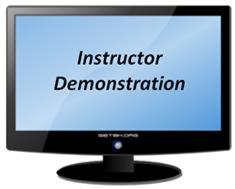 6
[Speaker Notes: Learning Objective: Demonstrate how to document fees in BFFS
Policy Reference(s): FPM 2.D.7.d
FPG Articles: Fiduciary Appointment, Fiduciary Fee Approval, and Review; Field Examination Analysis

Instructor Notes:

The FE is responsible for recommending whether a fee is to be allowed.  The fiduciary hub manager or designee, must approve the FE’s recommendation before it may be effected, although the fiduciary hub manager’s authority may be delegated.  This authority may not be delegated to an individual lower than the coach or assistant coach of the fiduciary hub.  

Note: The coach may not authorize a fee for a VA-appointed fiduciary selected in the course of, or designated as a result of, a field examination conducted by that delegated individual. 
If the coach is conducting a field examination and recommending a fiduciary fee, the coach can not approve his/her own fiduciary fee request.

On IA/SIA, The FE must complete the fee section of the field examination report and submit the case to the fiduciary hub manager or designee for approval of the fee. 

If the fiduciary hub manager or designated supervisor does not approve the recommendation to allow a fee, the FE and intended fiduciary must be promptly notified. 
A written explanation of the reasons for not approving the FE’s recommendation must be filed in the eFolder and documented in the field examination report.

Demonstration Notes: 

Minimize PowerPoint and navigate to  Commission and Estate Protection (Bond) section of FElux and demonstrate how to complete sections relating to fiduciary fee. Next, demonstrate how to request fee in BFFS and submit to fiduciary hub manager or delegated official for fiduciary fee approval.]
Fee Authorization Form
Initial appointment work item primary system of record for fee approval
VA Form 21P-555, Certificate of Legal Capacity to Receive and Disburse Benefits and Fee Authorization
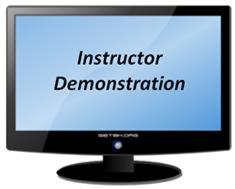 7
[Speaker Notes: Learning Objective: Discuss reasons to document fee on paper
Policy Reference(s): 
FPG Articles: Fiduciary Appointment, Fiduciary Fee Approval, and Review

Instructor Notes:

The Initial Appointment (IA) and Successor Initial Appointment (SIA) work items act as the primary system of record for fiduciary appointment and fiduciary fee approval. 

There are situations when the FE may be required to generate and complete a VA Form 21P-555, Certificate of Legal Capacity to Receive and Disburse Benefits and Fee Authorization; though it is not a common occurrence.

The FE should generate a VA Form 21P-555 (updated MAR 2017 available VA Forms website) when an organization without BFFS access needs the information, or the fiduciary fee approval occurs outside the IA/SIA workflow.  

Common situations requiring generation of the VA Form 21P-555 include:

Forwarding an insurance case to the Insurance Center
When the VA-appointed fiduciary is the Director of a VA Medical Center
An outside agency or department requests the appointment documentation
Hub actions outside of the IA/SIA work item (fiduciary fee change, award action)

Demonstration Notes: 

Minimize PowerPoint and demonstrate how to populate VA Form 21P-555, Certificate of Legal Capacity to Receive and Disburse Benefits and Fee Authorization, to notify an organization without BFFS access about fiduciary information and how to document fiduciary fee actions taken outside of the IA/SIA workflow.]
Fee Notification
Verbal conversation
Beneficiary Notification Letter
Bene Fee Notice
Fiduciary Notification Letter
IA Commission Letter
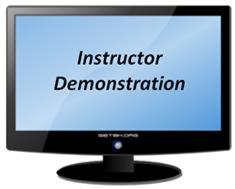 8
[Speaker Notes: Learning Objective: Explain proper notification procedures
Policy Reference(s): FPM 2.D.3.d, FPM 2.D.7.e, FPM 2.I.3.d
FPG Articles: Field Examination Analysis

Instructor Notes:

Each beneficiary whose fiduciary will be permitted to charge a fee must be notified of that decision.  The beneficiary may be verbally notified of the possibility of paying a fee for his/her fiduciary during the field examination.  In instances where the beneficiary does not have the capability to understand the fees, the person caring for the beneficiary may receive notice of the fees.  The beneficiary must receive written notification following approval by the Fiduciary Hub Manager or designee for the authorized fee.  

The notice sent to the beneficiary is generated through BFFS; the letter title is “Bene Fee Notice”.

When the Fiduciary Hub Manager or designated supervisor approves the Field Examiner’s recommendation to allow a fee,  a letter must be sent to the fiduciary informing him/her of the fee approval as well as any limitations imposed (e.g., percentage, no fee for managing lump sum retroactive payment).

The notice sent to the fiduciary is generated through BFFS; the letter title is “IA Commission Letter”.

The Field Examiner should annotate the field examination report to indicate who was provided with notification regarding the authorization of the fee.

This annotation may take place in the “VA Forms completed or left with fiduciary” field in FElux.  We will go over that field in more depth during the “Submitting a Field Examination” lesson.

Demonstration Notes: 

Minimize PowerPoint and demonstrate how to generate the fee notification letters.]
31. Questions?
Fiduciary Fee
Fee Limitations
BFFS Workflow
Fee Authorization Form
Fee Notification
[Speaker Notes: Instructor Notes:

(Recall)  These are our learning objectives as stated from the beginning of the training:
Recall VA fiduciary fee policy
Demonstrate how to document fees in BFFS
Discuss reasons to document fee on paper
Explain proper notification procedures

(Recap)  We discussed each of these learning objectives through the following topics in each slide today:
Fiduciary Fee
Fee Limitations
BFFS Workflow
Fee Authorization Form
Fee Notification 

Are there any additional questions?]
TMS Survey and Assessment
An assessment and satisfaction survey have been assigned to you in TMS.
You must pass the assessment prior to completing the survey.
Be sure to complete the survey in TMS to receive credit for this training.
10
[Speaker Notes: Instructor Notes:

An assessment and satisfaction survey have been assigned to you in TMS.  You should be able to complete both within ten minutes.  

Completing both will allow you to receive credit for this training.]